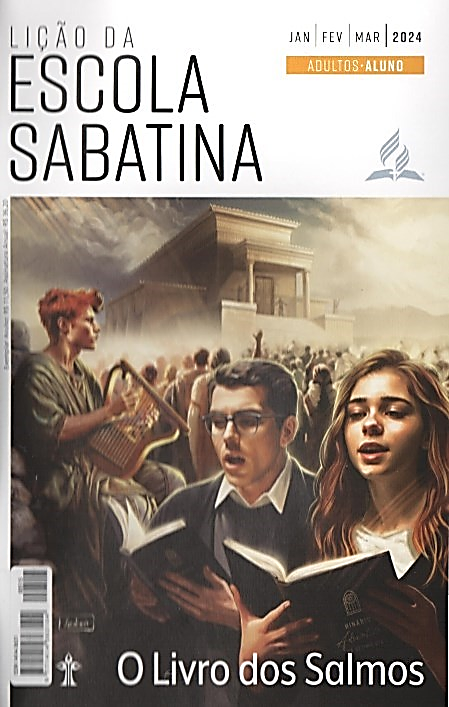 Sua misericórdia
se eleva até os céus
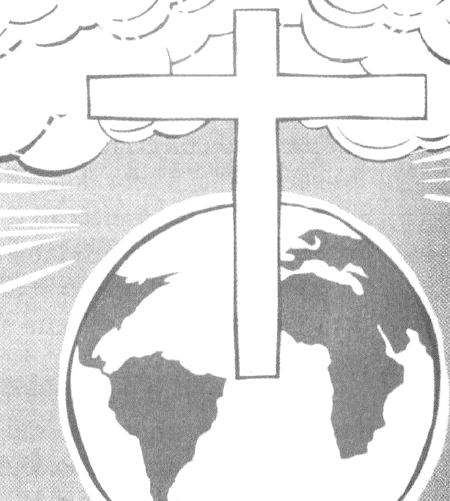 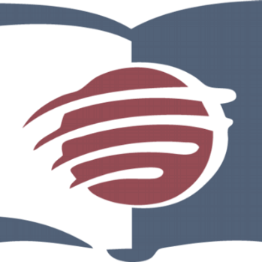 LIÇÃO 07
VERSO PARA MEMORIZAR: "Eu Te darei graças entre os povos; cantarei louvores a Ti entre as nações. Pois a Tua misericórdia se eleva até os céus, e a Tua fidelidade, até as nuvens" (SI 57:9,10).
07
LEITURAS DA SEMANA: Sl 136; 51; 130; 113; 123
design Neemias Lima
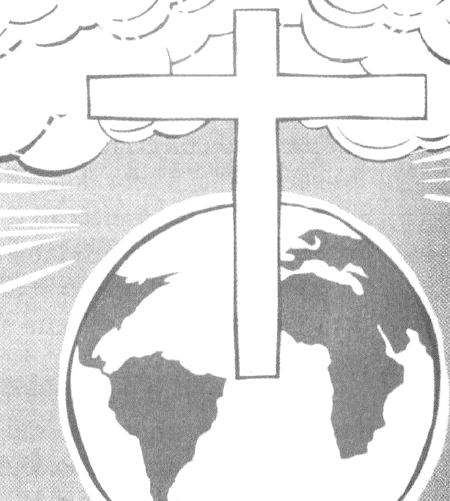 INTRODUÇÃO
Sábado
LIÇÃO 07
- Os salmos enfatizam o fato de que somos totalmente dependentes da misericórdia divina. Felizmente, a misericórdia de Deus é eterna, como evidenciado tanto na criação quanto na história do povo de Deus (SI 136). Diante do Deus eterno, a vida humana é tão transitória quanto a relva, mas Ele Se compadece do ser humano, renova sua força (SI 103:3, 5, 15), e Nele temos a promessa da eternidade. O povo de Deus se consola com o fato de que o Senhor é fiel à Sua aliança. Os apelos do povo, não importando a urgência deles, são muitas vezes cheios de esperança, pois são direcionados ao seu compassivo Pai celestial (SI 103:13; 68:5; 89:26). Novas experiências da graça e do amor de Deus fortalecem a determinação dele em adorar e servir a Deus e a ninguém ou a nada mais.
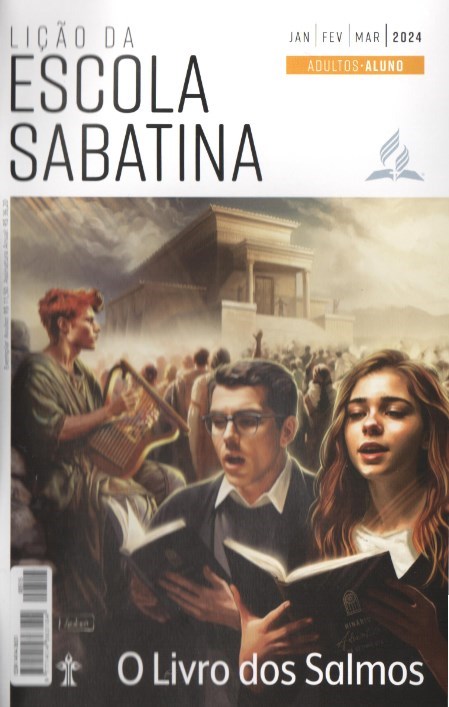 LEITURAS DA SEMANA: Sl 136; 51; 130; 113; 123
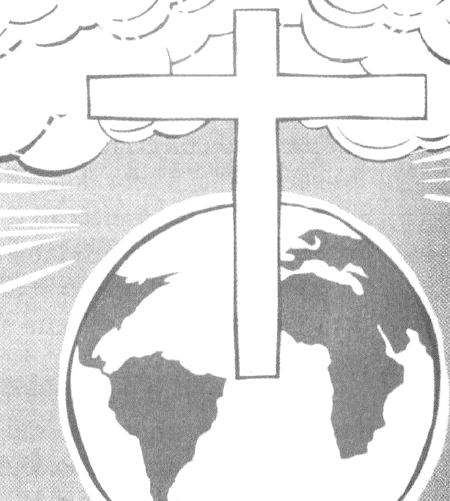 Sua misericórdia dura para sempre
Domingo
PERGUNTAS:
LIÇÃO 07
1. Leia o Salmo 136. Qual é a ideia predominante nesse Salmo? Onde o salmista encontra evidências para suas afirmações?










A imagem de Jesus na cruz, morrendo pelos nossos pecados, como nosso Substituto, revela mais poderosamente que "Sua misericórdia dura para sempre"?
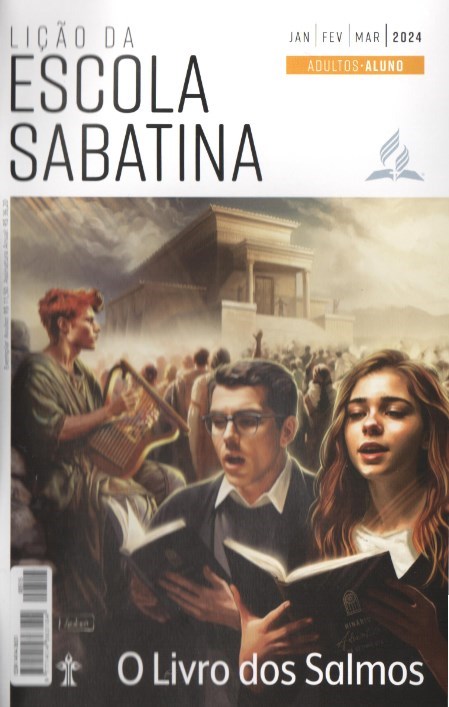 LEITURAS DA SEMANA: Sl 136; 51; 130; 113; 123
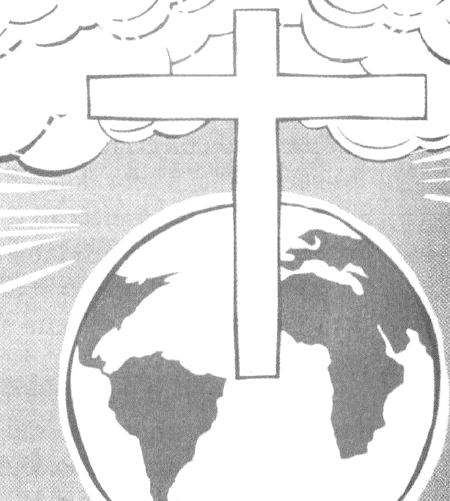 Sua misericórdia dura para sempre
Domingo
COMENTÁRIOS:
LIÇÃO 07
- A imagem da mão forte e do braço estendido do Senhor (SI 136:12) enfatiza a eficácia do poder divino e o domínio de longo alcance de Sua misericórdia. A misericórdia de Deus na criação e na história deve inspirar Seu povo a confiar Nele e a permanecer fiel à Sua aliança. O refrão “porque a Sua misericórdia dura para sempre” é repetido 26 vezes no Salmo 136, dando aos adoradores a certeza de que o Senhor não muda e repetirá Seus favores passados a cada nova geração. Deus Se lembra de Seu povo (SI 136:23) e é fiel à Sua aliança de graça. A crença na misericórdia duradoura do Senhor está no centro da fé bíblica, que inclui adoração alegre e confiança, bem como serenidade e arrependimento. O Salmo 136 (v. 23-25) termina com o cuidado universal de Deus com o mundo. A misericórdia divina se estende não apenas a Israel, mas a toda a criação.
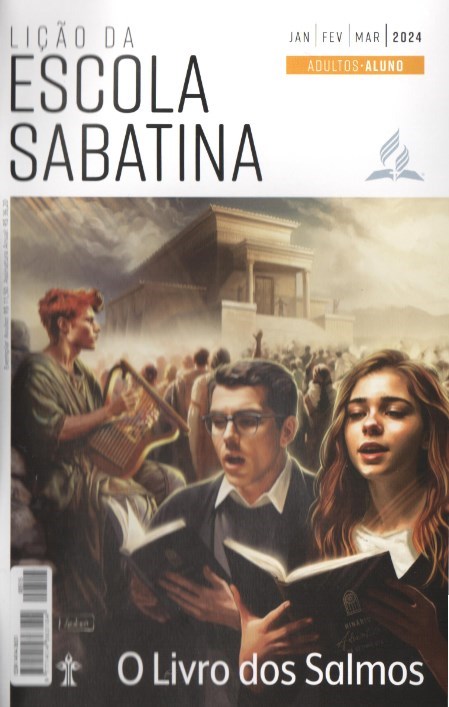 LEITURAS DA SEMANA: Sl 136; 51; 130; 113; 123
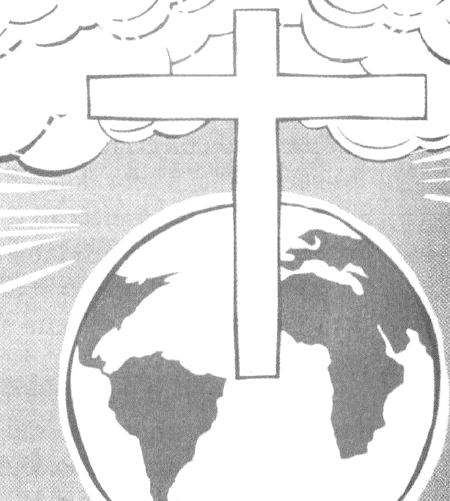 Crie em mim um coração puro
Segunda
PERGUNTAS:
LIÇÃO 07
2. Leia Salmo 51:1-5. Por que o salmista apelou à misericórdia divina?

3. Leia Salmo 51:6-19. Como o perdão dos pecados é retratado aqui? Qual é o objetivo do perdão divino?









Se Deus perdoou Davi por adultério, engano e assassinato, há esperança para você, seja qual for a sua situação diante de Deus?
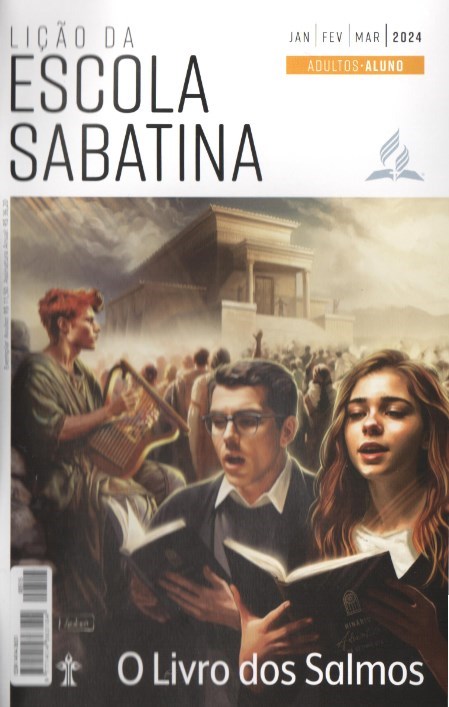 LEITURAS DA SEMANA: Sl 136; 51; 130; 113; 123
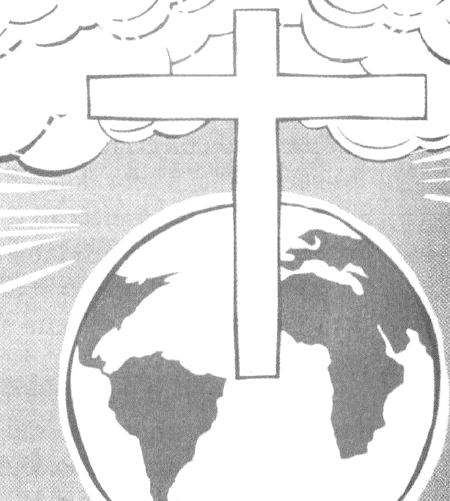 Crie em mim um coração puro
Segunda
COMENTÁRIOS:
LIÇÃO 07
- O perdão divino envolve mais do que uma proclamação legal de inocência. Produz uma mudança profunda, que alcança o íntimo do eu humano (SI 51:6; Hb 4:12). Produz uma nova criação (SI 51:10; Jo 3:3-8). O verbo hebraico bara’, traduzido como “criar”, retrata o poder criativo divino (Gn 1:1). Só Deus pode bara’; somente Deus pode produzir uma mudança radical e duradoura no coração da pessoa arrependida (2Co 4:6).
Davi pediu que Deus o purificasse com hissopo (Lv 14:2-8; SI 51:7).
Ele sentia que sua culpa o mantinha banido da presença do Senhor, da mesma forma que o leproso era banido da comunidade enquanto estivesse impuro (SI 51:11). Ele temia que os sacrifícios não pudessem restaurá-lo plenamente, pois não havia sacrifício que fosse capaz de expiar seus pecados premeditados de adultério e assassinato (Ê^ 21:14; Lv 20:10).
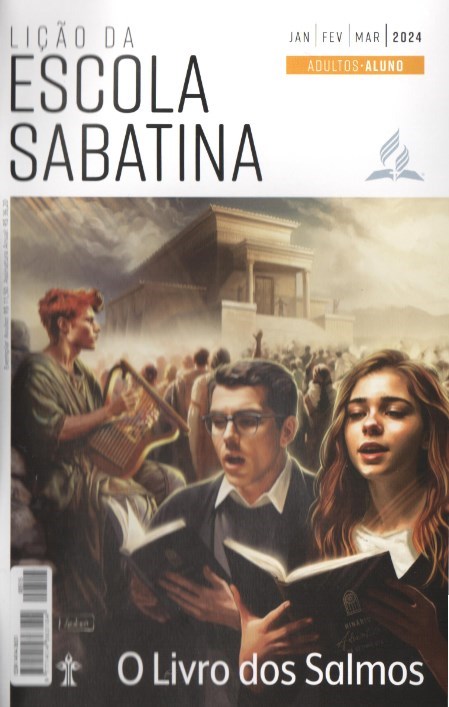 LEITURAS DA SEMANA: Sl 136; 51; 130; 113; 123
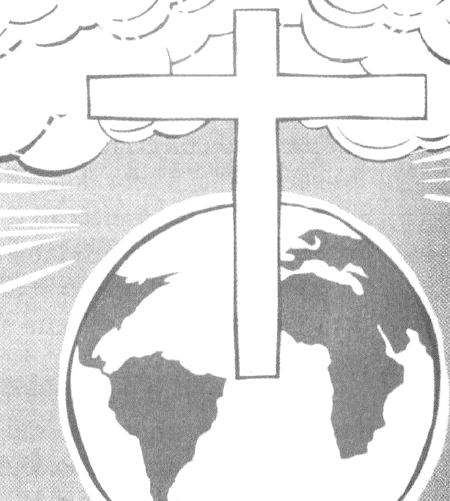 Se Tu, Senhor, observares iniquidades
Terça
PERGUNTAS:
LIÇÃO 07
4. Leia o Salmo 130. Como a gravidade do pecado e a esperança para os pecadores são retratadas?










"Se Tu, Senhor, observares iniquidades, quem, Senhor, poderá escapar?" (S1130:3). O que esse texto significa? O que seria de nós se Deus observasse nossas iniquidades?
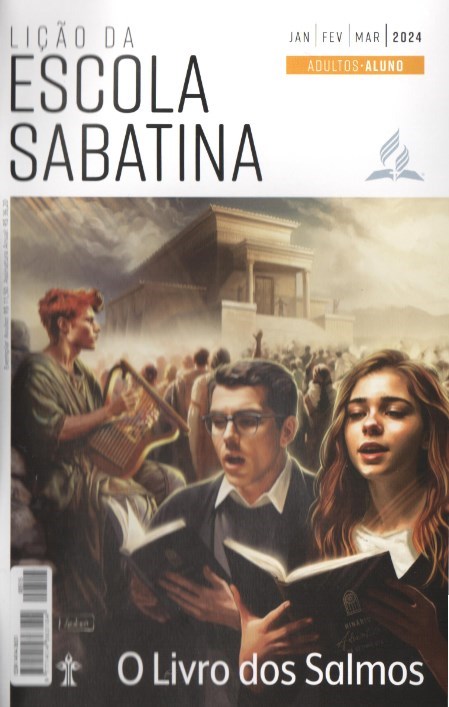 LEITURAS DA SEMANA: Sl 136; 51; 130; 113; 123
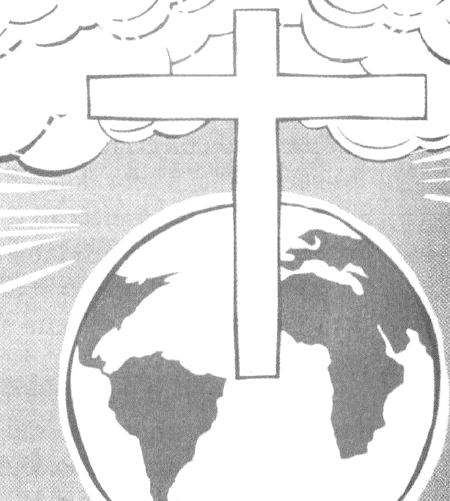 Se Tu, Senhor, observares iniquidades
Terça
COMENTÁRIOS:
LIÇÃO 07
- Os filhos de Deus são chamados a esperar no Senhor (SI 27:14; 37:34). O hebraico qawah, “esperar”, significa literalmente “esticar” e é a raiz da palavra hebraica para “esperança”. Assim, esperar no Senhor não é entregar-se passivamente a circunstâncias miseráveis, mas um “esticar-se” esperançoso ou aguardar ansiosamente a intervenção do Senhor. A esperança do salmista não estava fundamentada em seu otimismo, mas na Palavra de Deus (SI 130:5). Esperar fielmente no Senhor não é em vão, pois, depois da noite escura, chega a manhã da libertação divina.
Veja como o apelo pessoal do salmista se tornou o de toda a comunidade (SI 130:7, 8). O bem-estar do indivíduo é inseparável do bem-estar de todo o povo. Assim, não se ora apenas por si mesmo, mas pela comunidade. Como crentes, somos parte de uma comunidade, e o que impacta uma parte da comunidade afeta a todos.
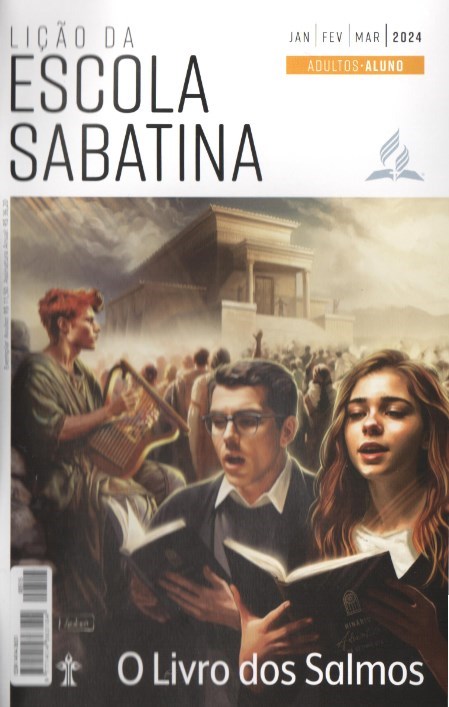 LEITURAS DA SEMANA: Sl 136; 51; 130; 113; 123
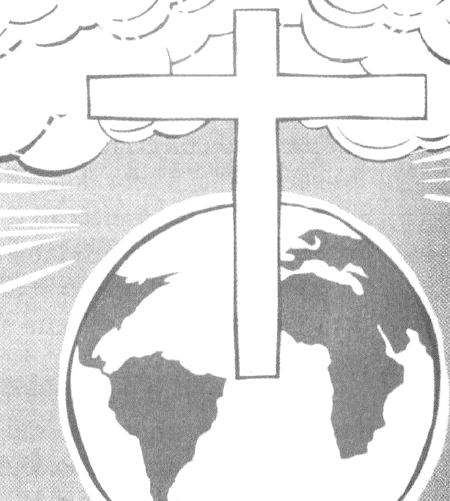 Louvor ao Deus majestoso e misericordioso
Quarta
PERGUNTAS:
LIÇÃO 07
5. Leia os Salmos 113 e 123. Quais dois aspectos diferentes do caráter divino são descritos nesses salmos?









Detenha-se na cruz e no que aconteceu lá por você, pessoalmente. Do que Jesus o salvou? Por que é tão importante manter a cruz acima de tudo em sua mente?
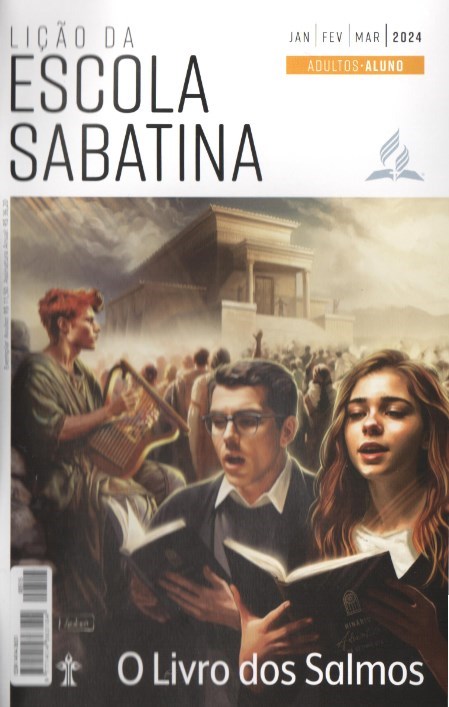 LEITURAS DA SEMANA: Sl 136; 51; 130; 113; 123
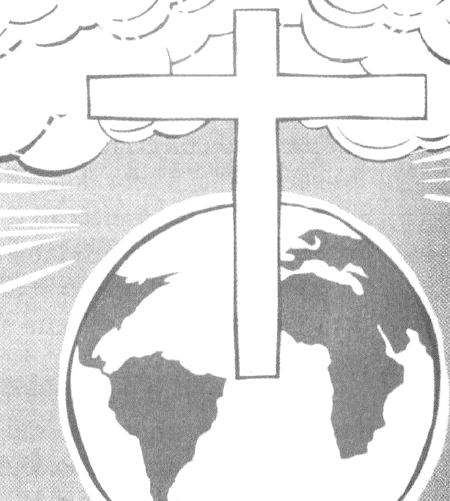 Louvor ao Deus majestoso e misericordioso
Quarta
COMENTÁRIOS:
LIÇÃO 07
As alturas inacessíveis onde o Senhor habita são ilustradas pelo fato de o Senhor estar disposto a humilhar-Se ou Se inclinar “para ver o que se passa no céu e sobre a Terra" (SI 113:6). A permanência de Deus no alto não O impede de ver o que ocorre aqui embaixo. A misericórdia do Senhor se manifesta na Sua disponibilidade de Se envolver com o mundo e salvar os necessitados e pobres de suas adversidades. Sua mão não está escondida de Seus servos, embora Sua morada esteja em Céus distantes. A grandeza e o cuidado divinos, que não podem ser plenamente discernidos na incrível transcendência de Deus, ficam explícitos nas obras de misericórdia e compaixão divinas. Os necessitados, os pobres e os oprimidos podem experimentar em primeira mão o poder soberano de Deus nas notáveis reviravoltas que Ele pode trazer à tona em favor deles. O Deus exaltado manifesta Sua grandeza usando Seu poder para exaltar os abatidos.
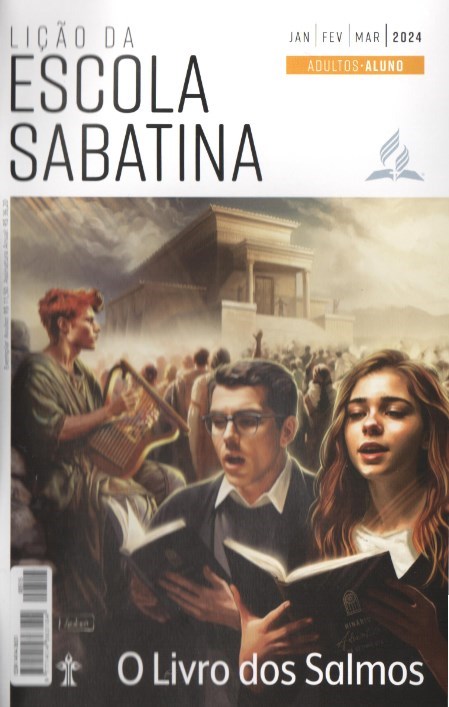 LEITURAS DA SEMANA: Sl 136; 51; 130; 113; 123
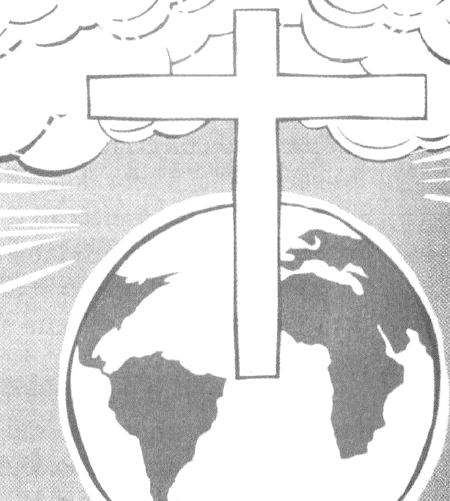 Não se esqueça de nem um só de Seus benefícios
Quinta
PERGUNTAS:
LIÇÃO 07
6. Leia o Salmo 103. Como a misericórdia de Deus é retratada aqui?
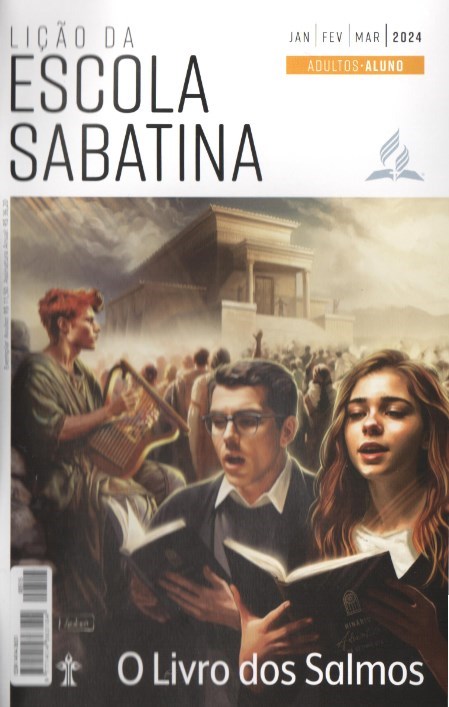 LEITURAS DA SEMANA: Sl 136; 51; 130; 113; 123
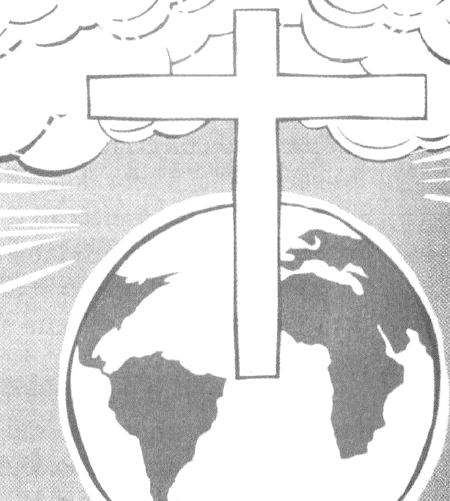 Não se esqueça de nem um só de Seus benefícios
Quinta
COMENTÁRIOS:
LIÇÃO 07
Lembrar é mais do que mera atividade cognitiva. Envolve compromisso que se expressa em ação: Deus liberta e sustenta Seu povo (SI 103:3-13). As imagens do Salmo 103:11-16 ilustram a imensurável grandeza da graça divina, que só pode ser comparada à infinita vastidão dos céus (Is 55:9). Como as pessoas devem responder à bondade de Deus? Primeiro, bendizendo o Senhor (SI 103:1, 2).
Em geral, entende-se que bendizer é o ato de conceder benefícios materiais e espirituais a alguém (Gn 49:25; SI 5:12). Visto que Deus é a Fonte de todas as bênçãos, como o ser humano pode abençoá-Lo? Um inferior pode abençoar um superior como meio de agradecimento ou louvor (lRs 8:66; Jó 29:13). Deus abençoa as pessoas ao conceder-lhes boas coisas, e as pessoas abençoam a Deus louvando-O, isto é, reverenciando-0 por Sua bondade e graça.
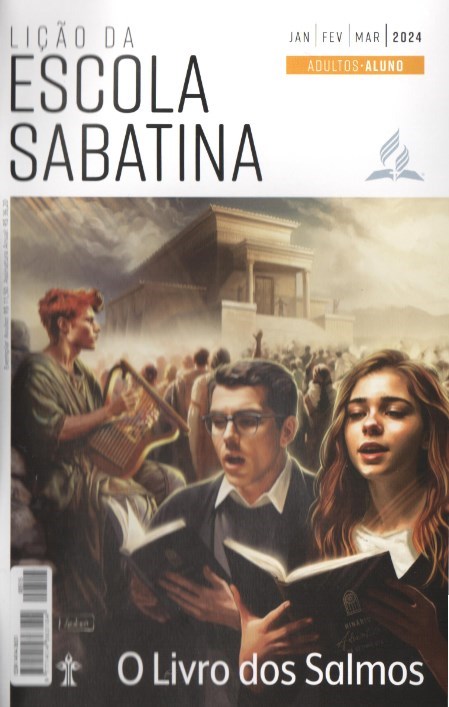 LEITURAS DA SEMANA: Sl 136; 51; 130; 113; 123
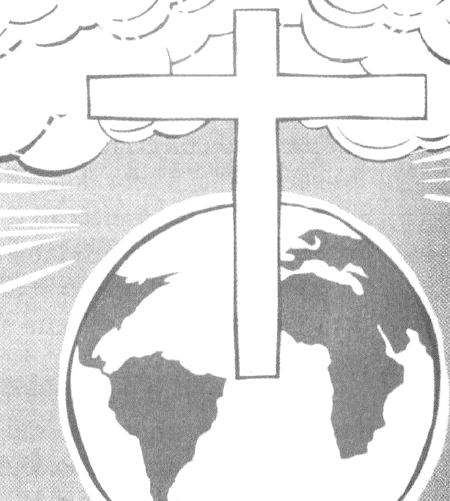 Estudo adicional
Sexta
COMENTÁRIOS:
LIÇÃO 07
O significado da confissão solene da misericórdia de Deus ganha um tom mais profundo quando nos lembramos de que o khesed divino - Sua bondade e fidelidade para com Sua aliança - é imutável em meio ao pecado e à rebelião contra Deus. “Temos pecado contra Ele e somos indignos de Seu favor; todavia, Ele nos pôs nos lábios a mais maravilhosa de todas as petições: [...] (Jr 14:21). Quando a Ele formos confessando nossa indignidade e pecado, Ele Se comprometeu a atender-nos ao clamor [...]” (Ellen G. White, Parábolas de Jesus [CPB, 2022], p. 81). Ver como Deus havia sido bondoso com ele (SI 103:2) encorajou o sal- mista a dizer que “o Senhor faz justiça e julga todos os oprimidos” (SI 103:6, grifo nosso). Assim, o objetivo último do testemunho pessoal do salmista e do louvor da misericórdia divina em sua vida é assegurar aos outros da bondade amorosa de Deus para que também abram o coração a Ele, recebam Sua graça salvadora e O louvem (SI 9:11,12; 22:22-27; 66:16).
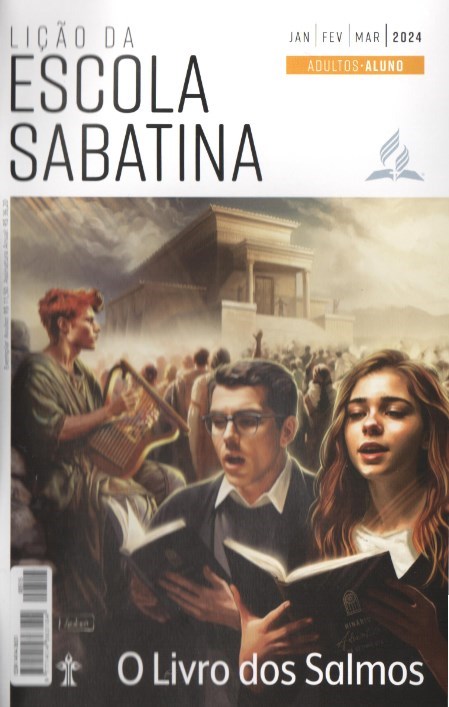 LEITURAS DA SEMANA: Sl 136; 51; 130; 113; 123
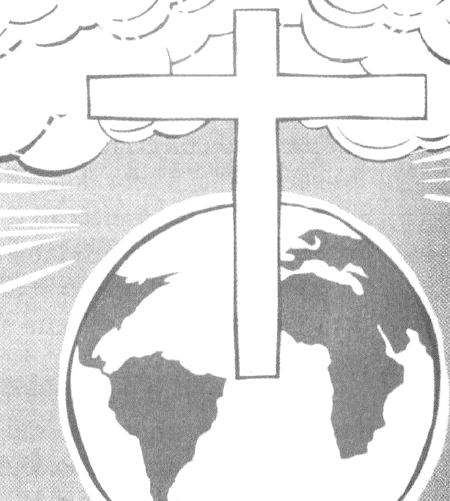 Estudo adicional
Sexta
PERGUNTAS:
LIÇÃO 07
1. Se a misericórdia de Deus é eterna, isso significa que podemos continuar pecando? 

2. Como conciliar o perdão dos pecados com a ideia do juízo divino sobre o pecado?

3. As expressões da misericórdia de Deus no NJ se encaixam com as dos salmos? (Ef 2:4, 5; lTm 1:16; Tt 3:5; Hb 4:16)
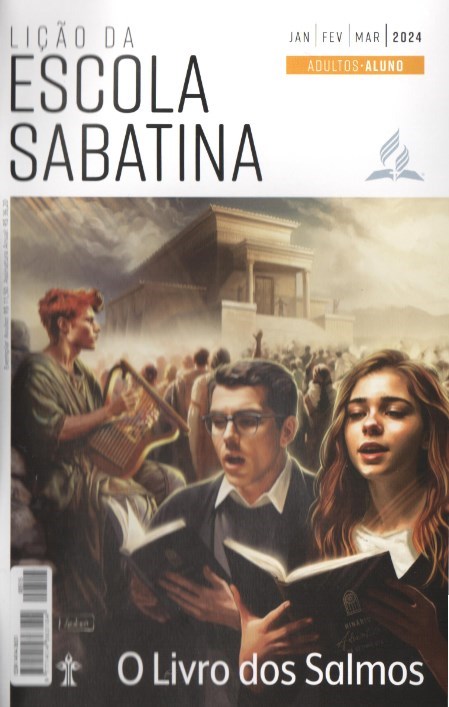 LEITURAS DA SEMANA: Sl 136; 51; 130; 113; 123